Игра - соревнование 
«Счастливый случай»
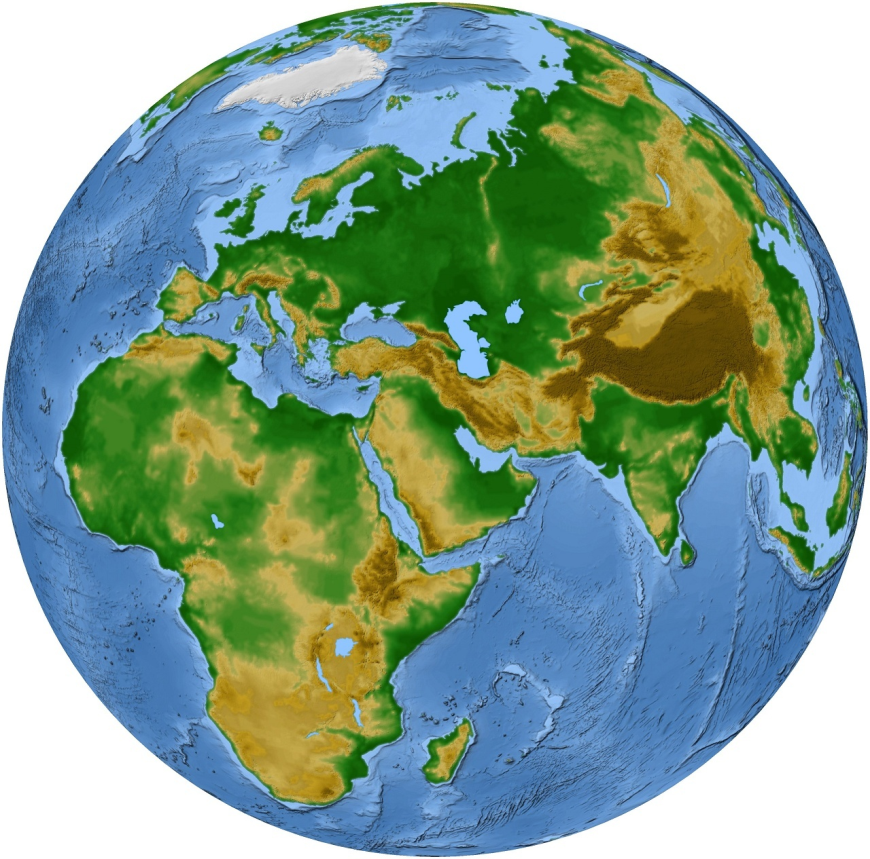 1 конкурс «Интересные слова»
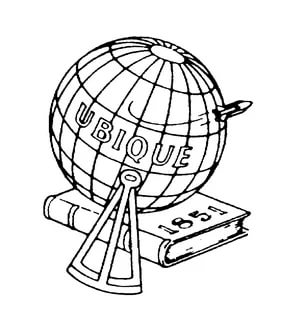 2 конкурс 
«Читаем карту»
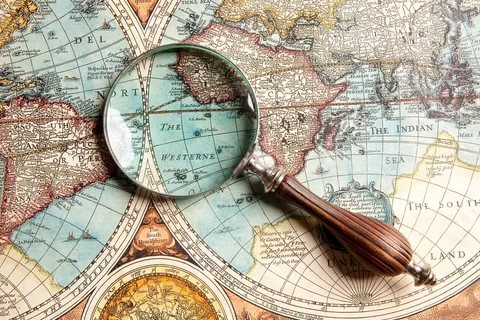 3 конкурс 
«Остров кулинарии»
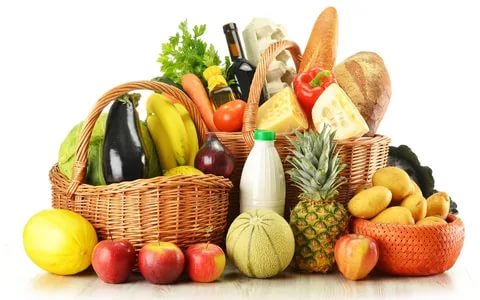 4 конкурс
 «В стране Сообразилии»
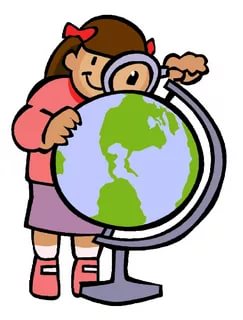 5 конкурс
 «Логическая цепочка»
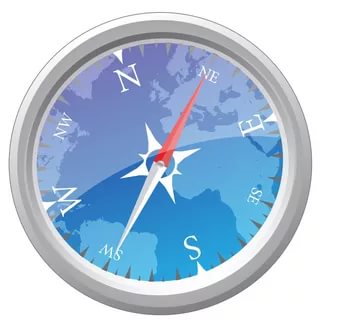 Спасибо за внимание!!!